IPA (International Phonetic Alphabet)
First, a review…
“phonetic” means … sound
The basic idea is one symbol = one sound
IPA symbols are in slashes   / … /
Today, the Japanese vowels
ア = / ɑ  /
 イ = / i / 
 ウ = / u /
 エ  = / ε / 
 オ  = / o /
Note: only the small epsilon (ε) is new.
This ε is the small Greek letter epsilon.
The Vowel Map
We use a simple map of a person’s mouth to show the place of articulation. 
First, imagine a person’s head …
The Vowel Map
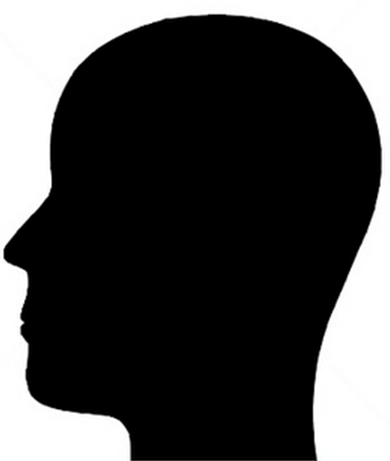 Now imagine inside the mouth…
The Vowel Map
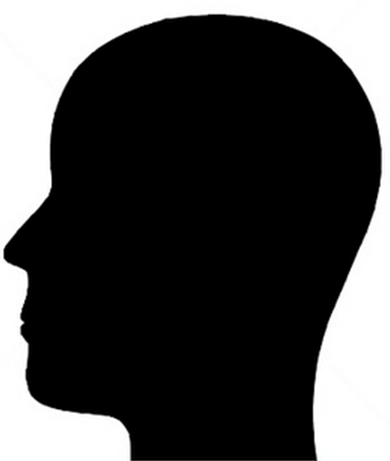 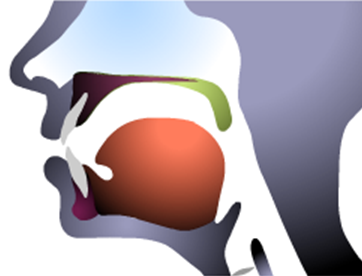 The Vowel Map
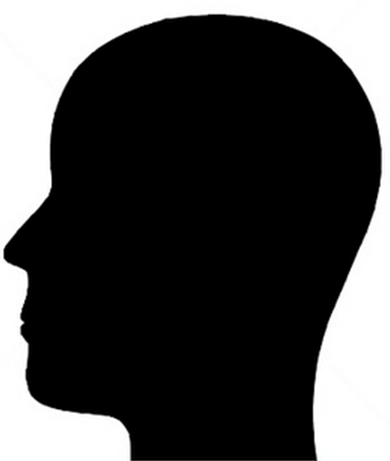 Now imagine a box…here…
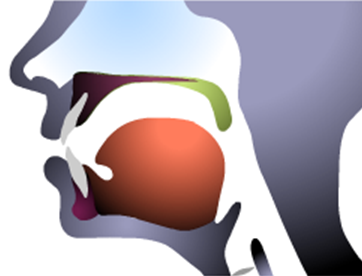 The Vowel Map
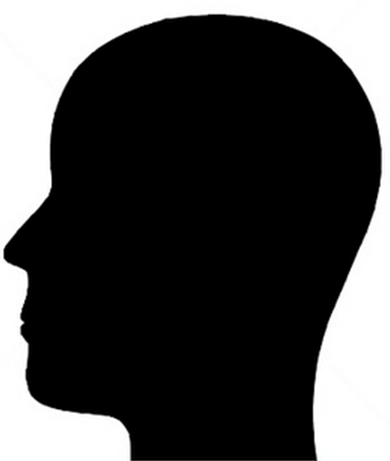 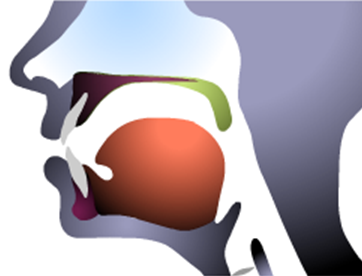 The Vowel Map
The Vowel Map
High, front, tense vowel
High, back, rounded vowel
i
u
Mid, back, rounded vowel
Mid, front, unrounded vowel
o
ε
ɑ
Low, back, rounded vowel
The Vowel Map
i
u
o
ε
ɑ
I’d be happy to entertain any questions at this time!
(sorry if I’ve tied you in knots)
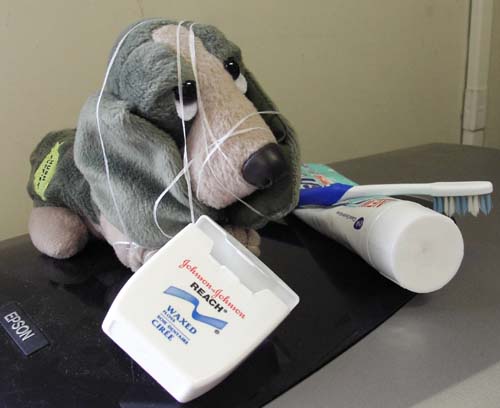